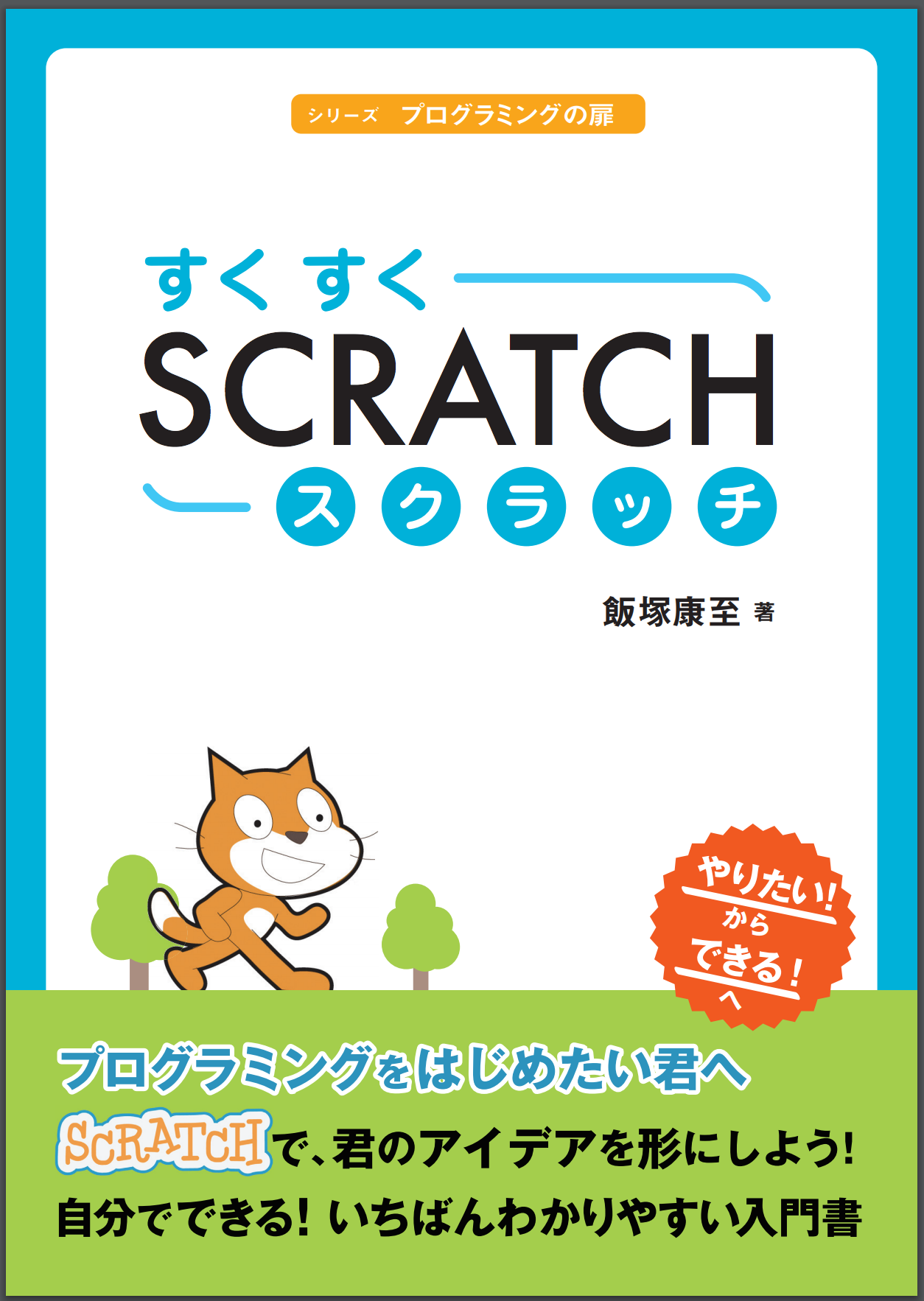 「すくすくスクラッチ」スライド資料、授業や学習などにお役立ていただけますと幸いです。
「すくすくスクラッチ」はPOD（プリントオンデマンド）にて次のサイトにて購入することが可能です。価格は税込み1,620円です。

アマゾン：https://www.amazon.co.jp/dp/B0779FKBNG/
楽天ブックス：https://books.rakuten.co.jp/rb/15211475/
三省堂：https://item.rakuten.co.jp/books-sanseido/ebm-9784990962500/
honto：https://honto.jp/netstore/pd-book_28758659.html
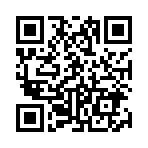 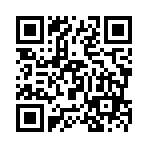 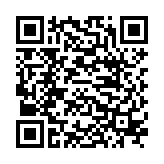 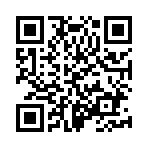 アマゾン
楽天ブックス
三省堂
honto
【先生向けメモ】はご参考いただき、不要でしたら削除ください。
はじめよう
【先生向けメモ】
ブラウザを起動してスクラッチを始める場合は（その1）を参照してください。
スクラッチのリンクをディスクトップに登録している場合は（その2）を参照してください。
オフラインのスクラッチを利用する場合は（その３）を参照してください。
はじめかた（その1）
ブラウザ（Chrome推奨）を起動し、検索窓にscratchと入力し検索しましょう。
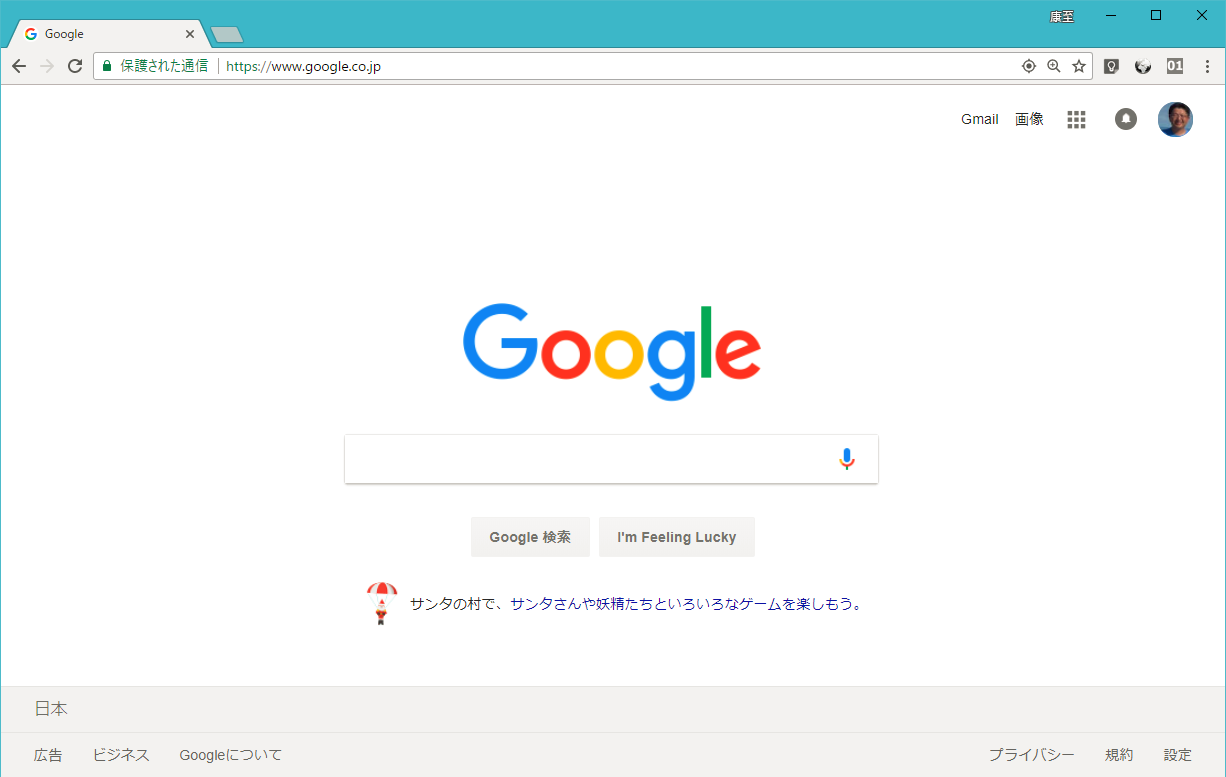 scratch
「Scratch – Imagine, Program, Share」のリンクをクリックしましょう。
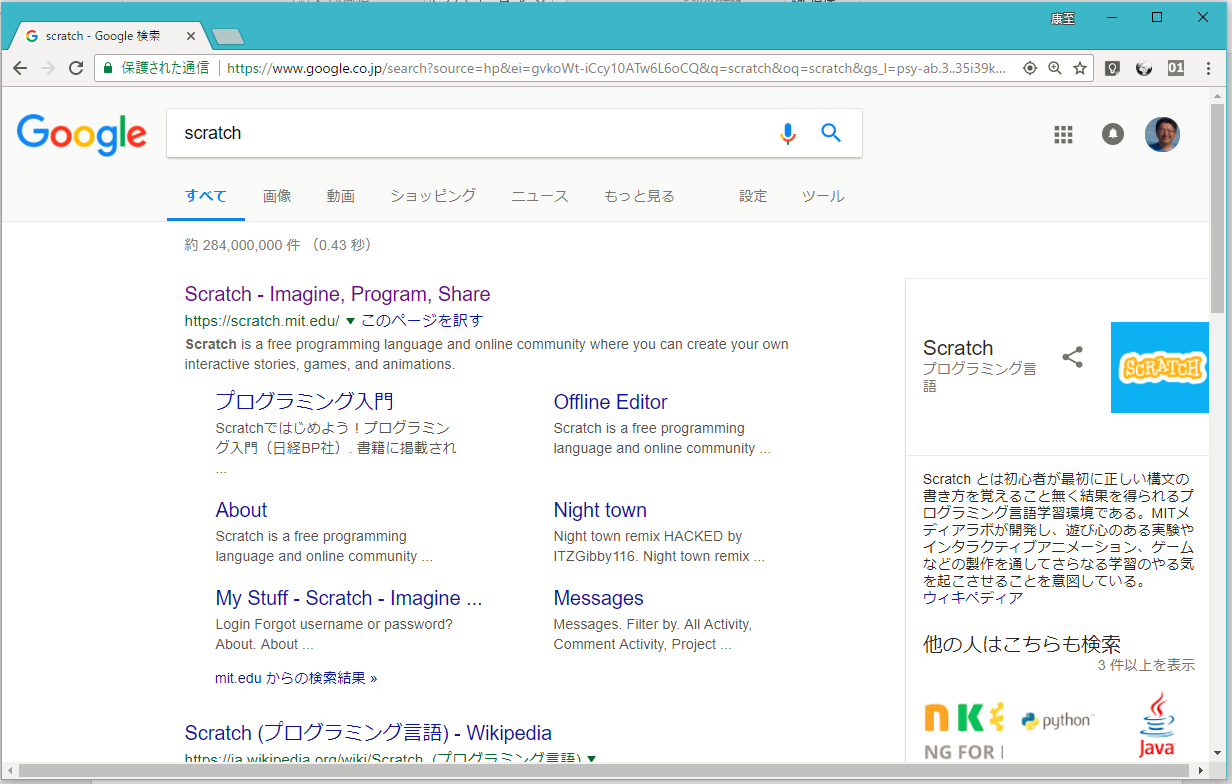 「やってみる」をクリックしましょう。
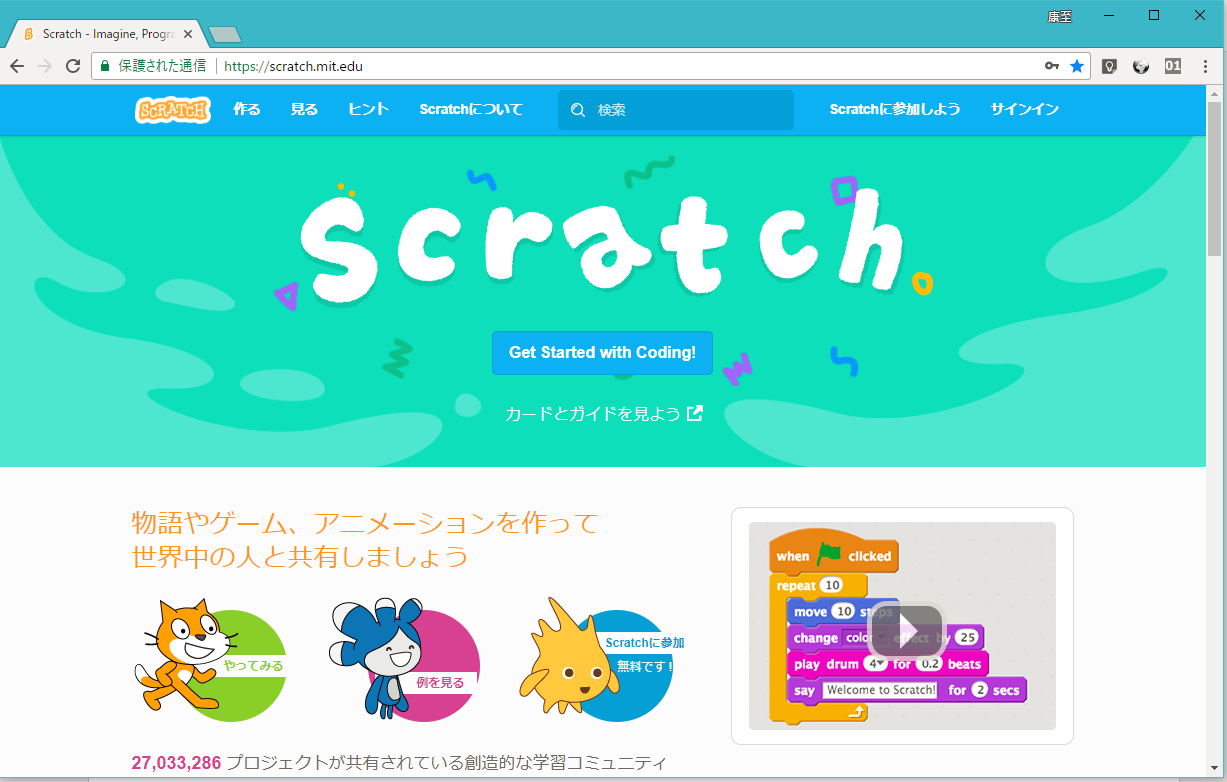 ヒントは「×」ボタンをクリックして閉じておきましょう。
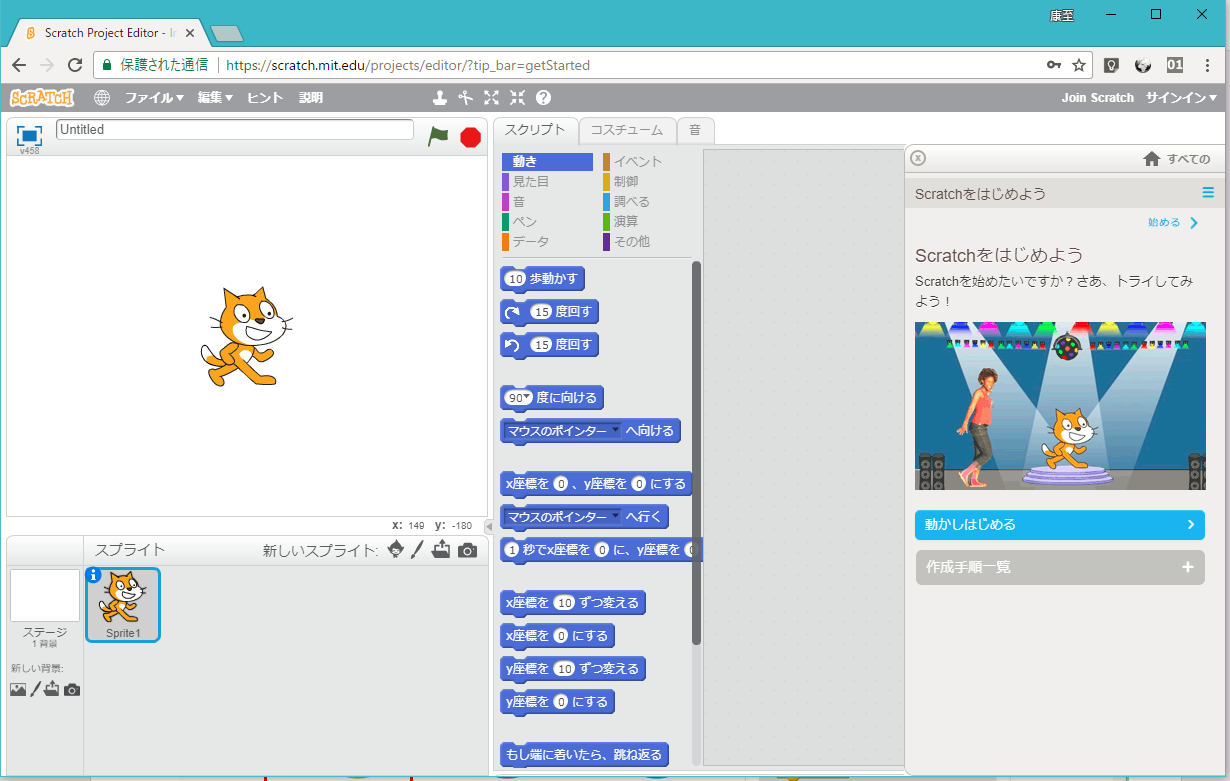 スクラッチを始めましょう！
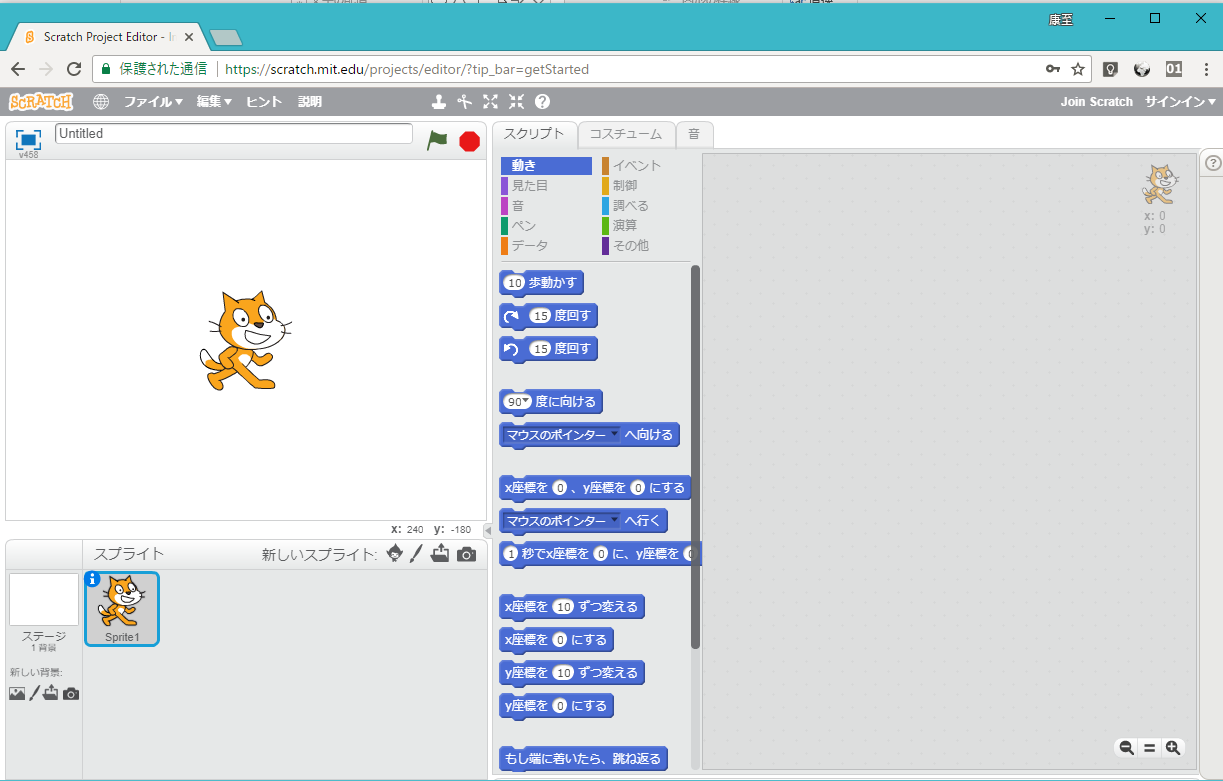 【先生向けメモ】
スクラッチの画面を開いてURLを保存することができます。
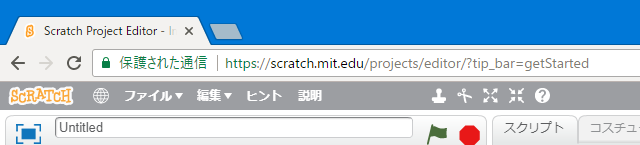 保護された通信のところをディスクトップにドラッグ＆ドロップします。
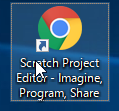 「スクラッチを開く」などにリネームしておくと分かりやすくなります。
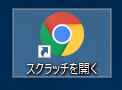 はじめかた（その2）
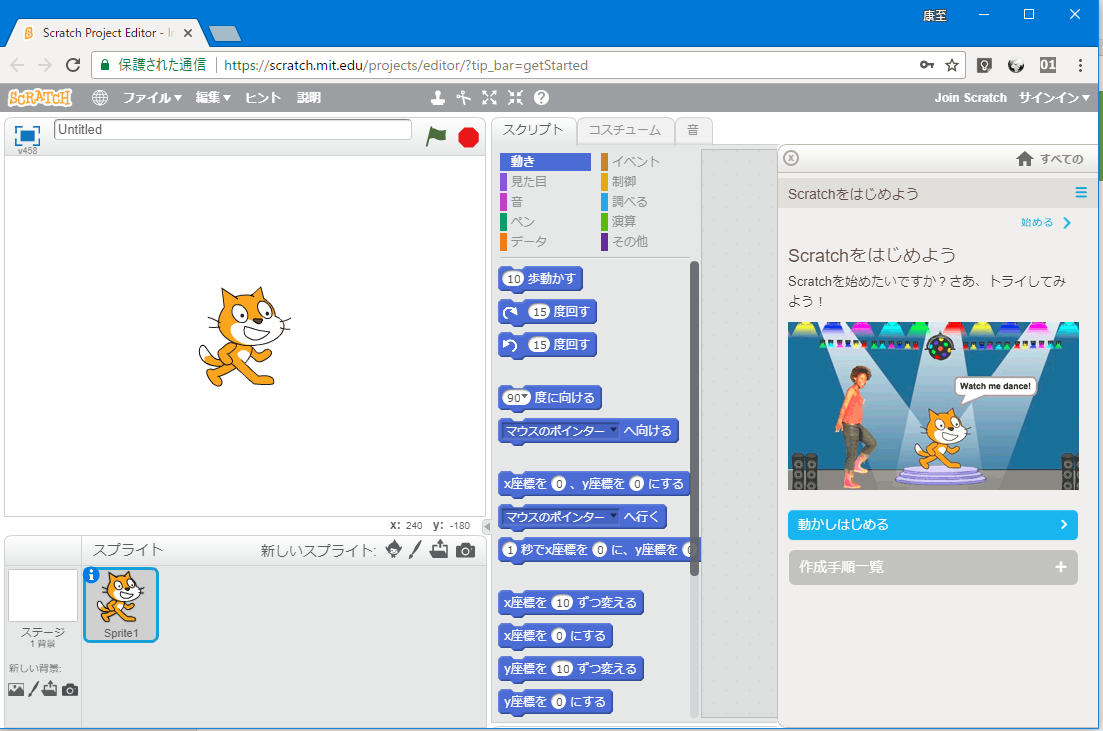 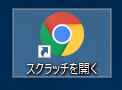 ディスクトップにある「スクラッチを開く」をダブルクリックで開きましょう。
ヒントは「×」ボタンをクリックして閉じておきましょう。
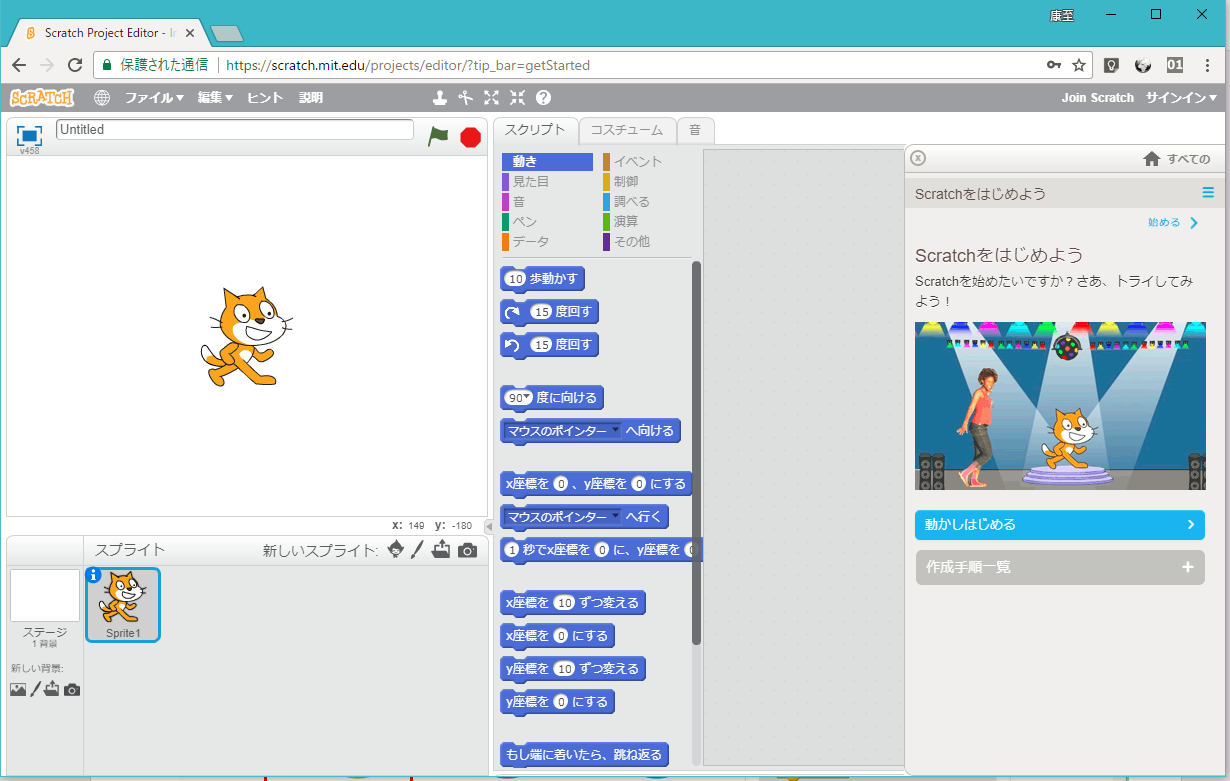 スクラッチを始めましょう！
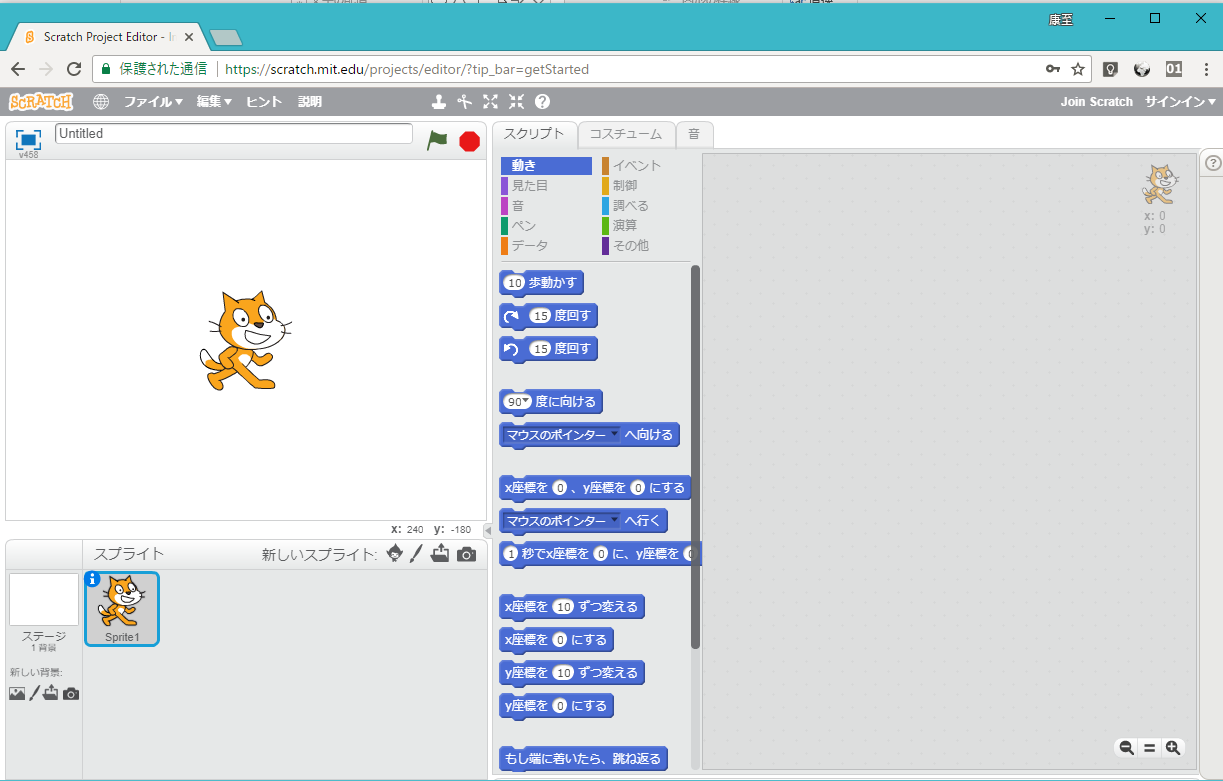 【先生向けメモ】
次のURLよりスクラッチのオフラインエディタをダウンロードすることができます。
https://scratch.mit.edu/download
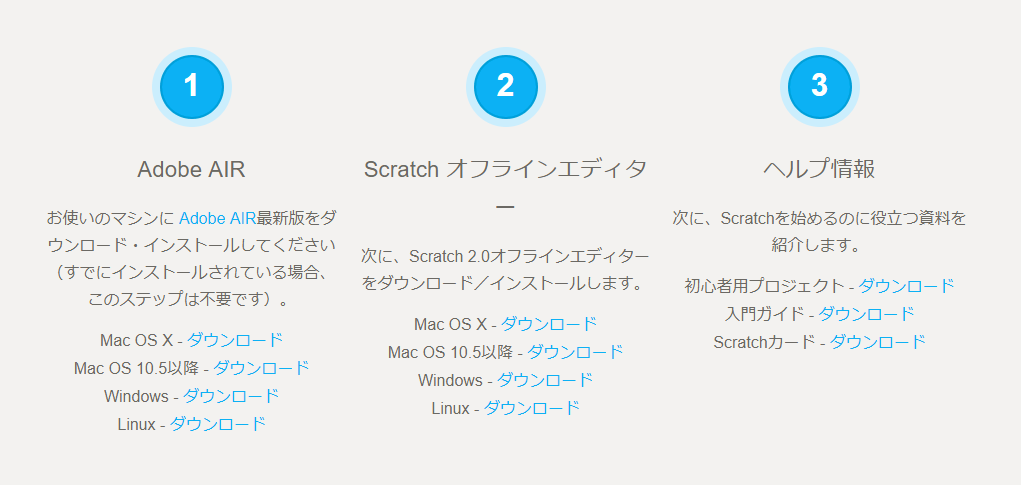 オフラインエディタを利用するにはAdbe AIRが必要になります。事前にインストール後、Scratchオフラインエディタをインストールしてください。
はじめかた（その3）
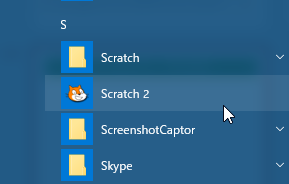 スタートボタンをクリックし、アプリ一覧から「Scratch 2」をクリックしましょう。
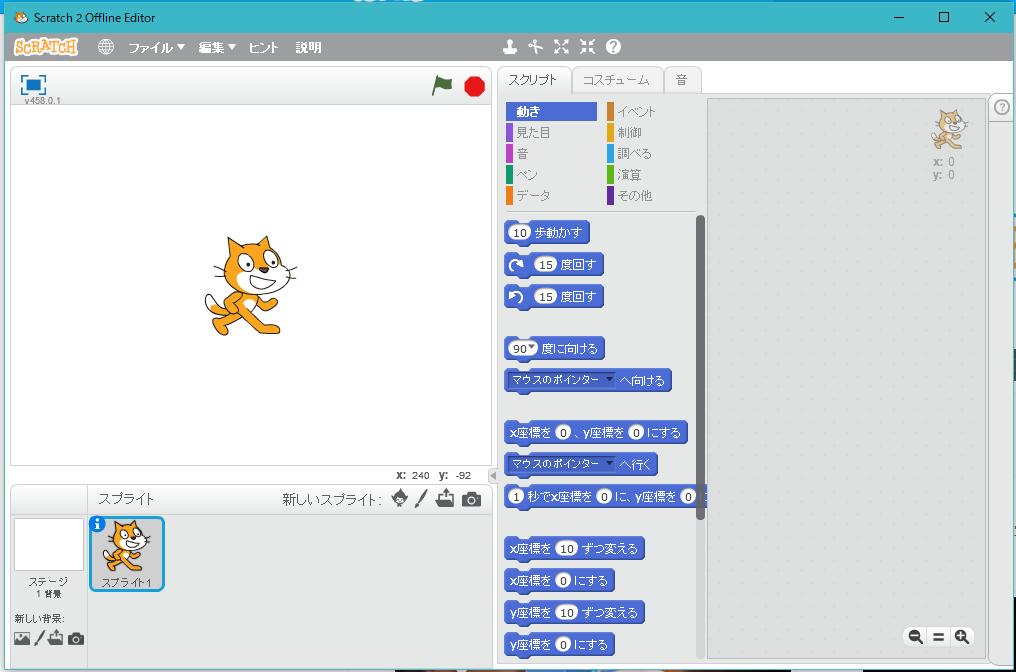 このようなヴァージョンアップの画面（ダイアログボックス）が表示された場合は、「直ちにアップデート」と「取り消し」どちらを選択するか、先生に聞いてみましょう。
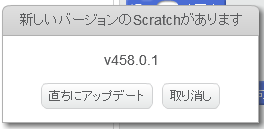 第1章
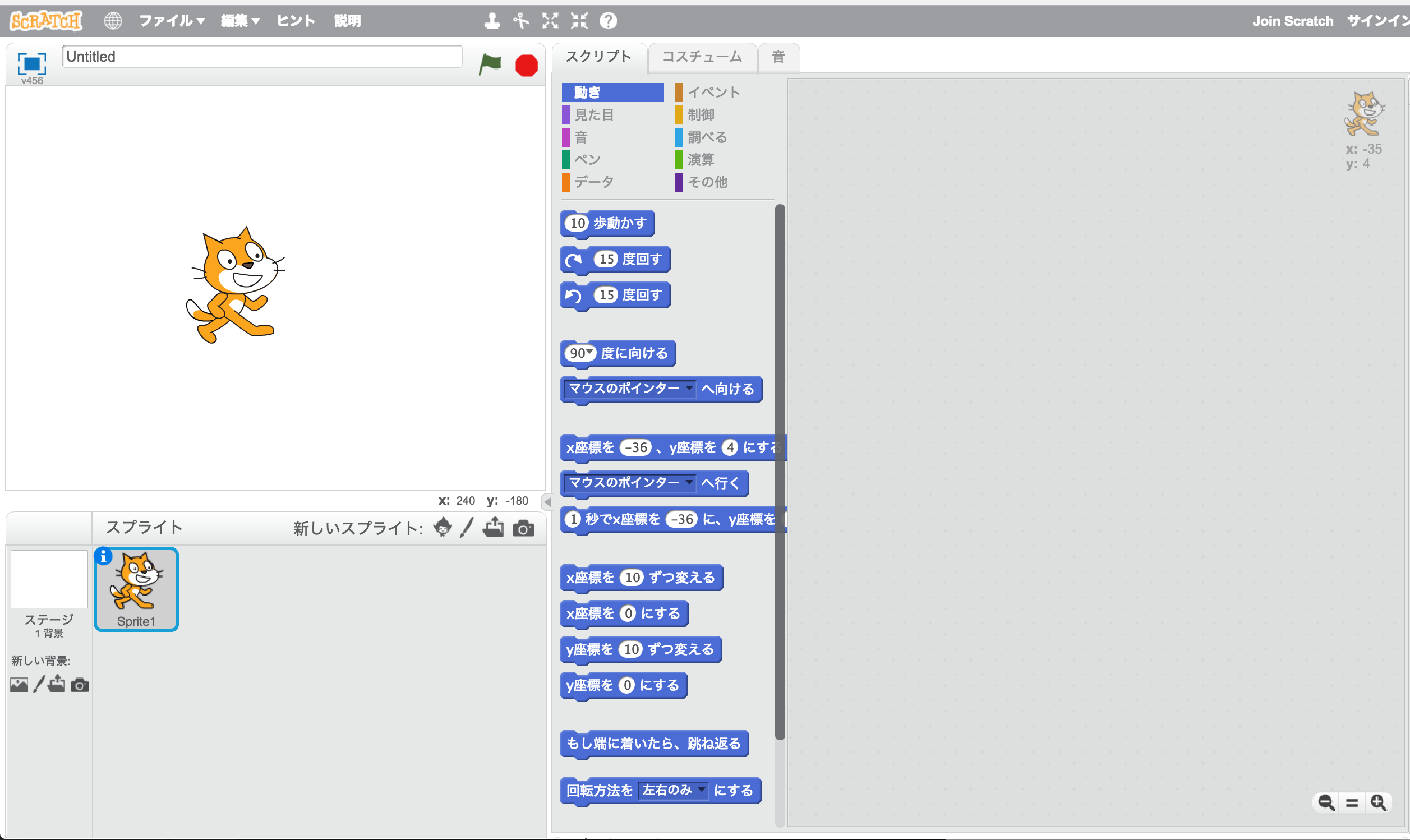 ステージ
ブロックパレット
スプライト
スクリプトエリア
スプライトリスト
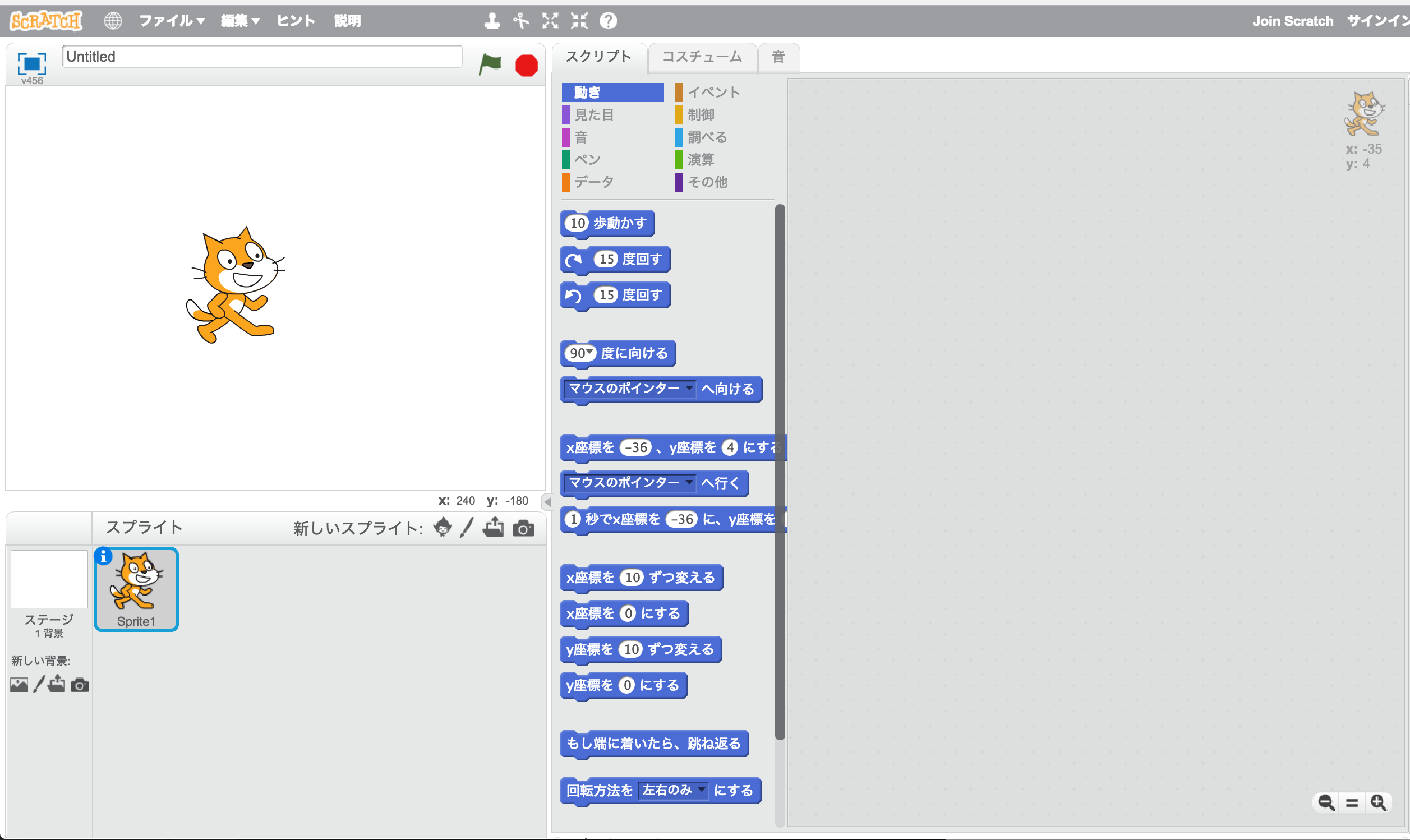 舞台
命令の
アイデア
スプライト
台本
出演者
第2章
マウスを使って、ネコを自由に動かしてみましょう。
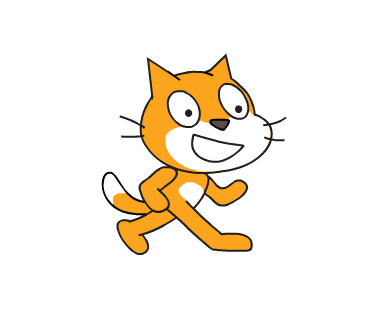 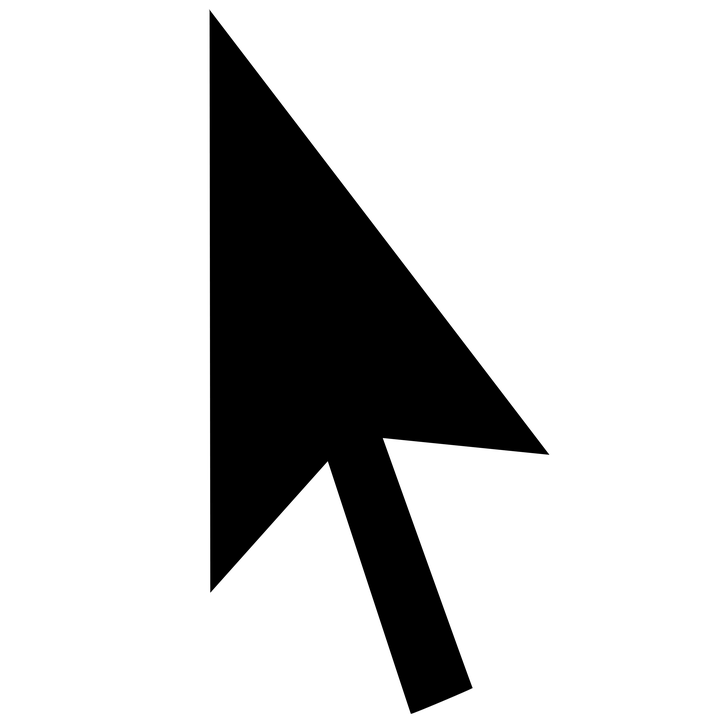 ブロックでネコを動かしてみましょう。
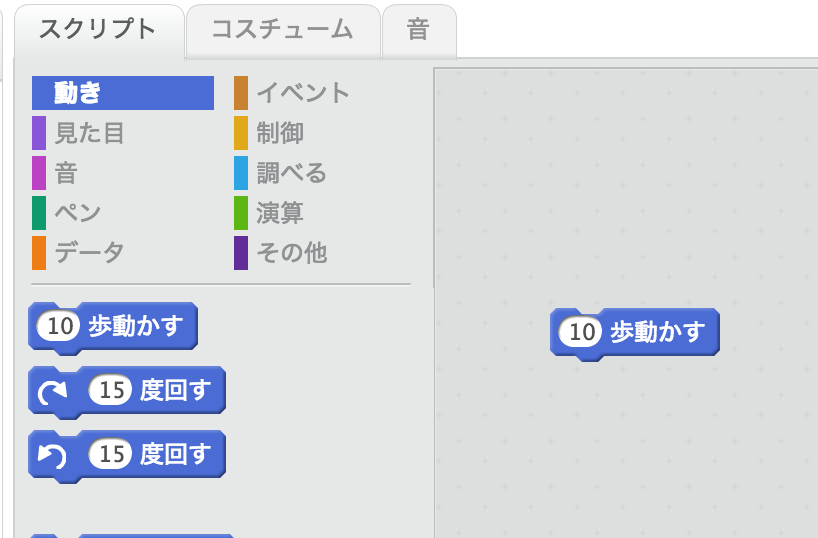 クリック
ドラッグ＆ドロップ
ブロックパレットからスクリプトエリアにブロックをドラッグ＆ドロップすることで、ブロック（命令）を置くことができます。
ブロックをアレンジしてみましょう。
「10歩」の10の部分は変更することができます。マウスで10の部分をクリックし、20に変更してみましょう。
次に好きな数字に変更してみましょう。
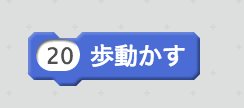 入力は半角（英語入力モード）で
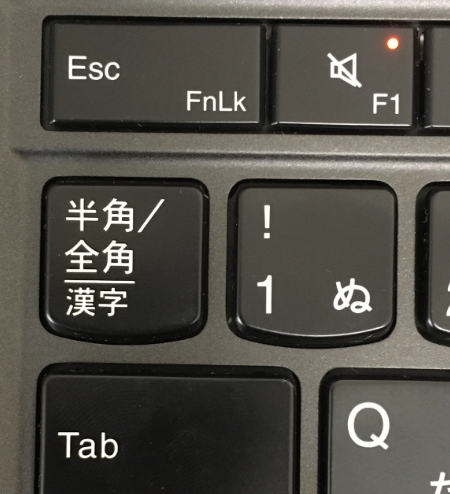 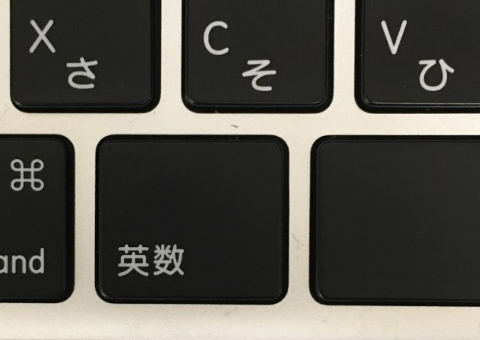 Macの場合
Windows PCの場合
ブロックを削除してみましょう。
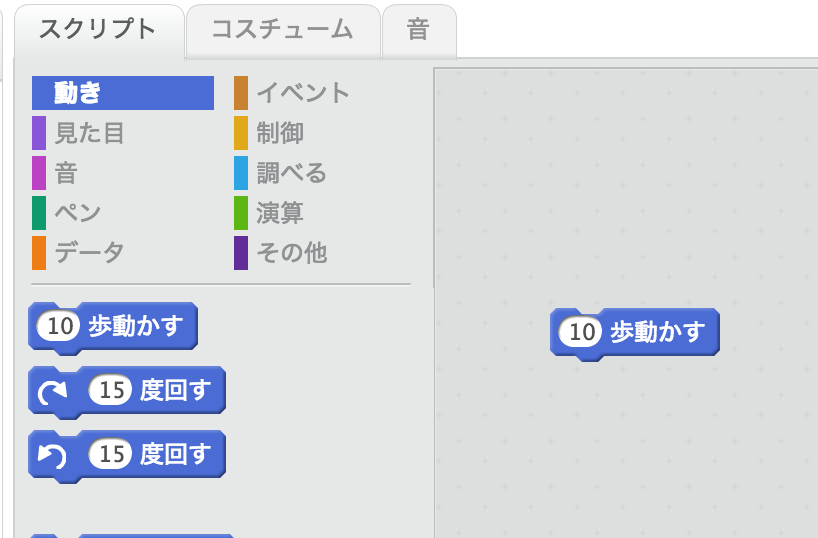 ドラッグ＆ドロップ
ブロックをブロックパレットに戻すとブロックを削除することができます。
ブロックはくっつけてみよう
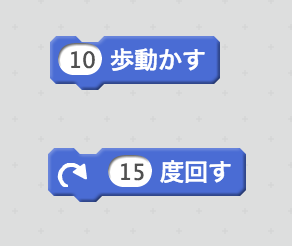 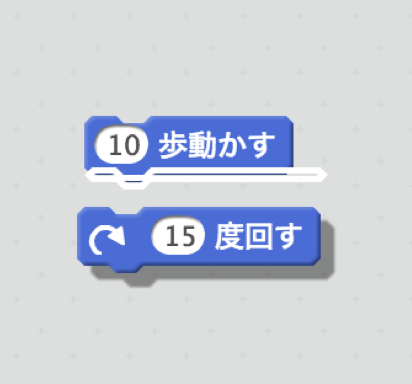 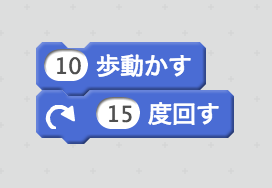 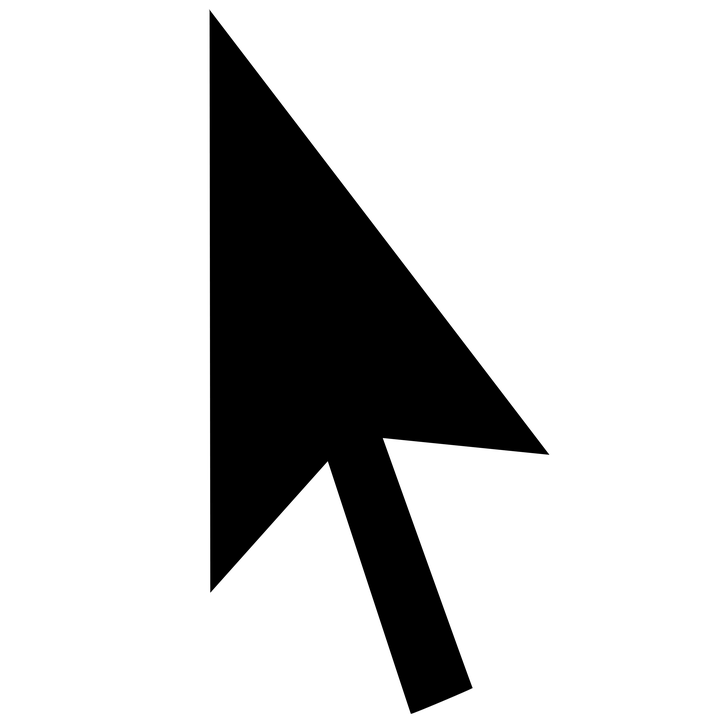 ブロックをつまんで（下からドラッグ＆ドロップ）することでくっつけることができます。くっつけたブロックは「10歩動かす、そして、15度回す」といった連続した動作になります。
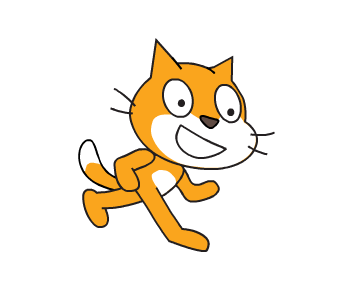 ブロック動かしたり、外したりしてみよう
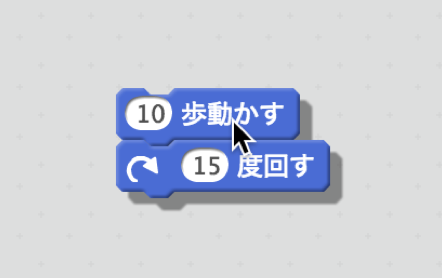 くっつけたブロックの一番上のブロックをつまむことでくっつけたブロックを移動することができます。
くっつけたブロックの2番目以降のブロックをつまむことでそこからブロックを外すことができます。
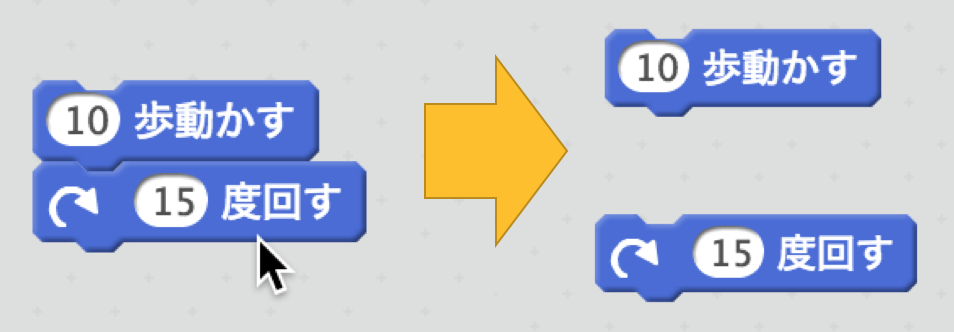 ネコを正面に向けよう
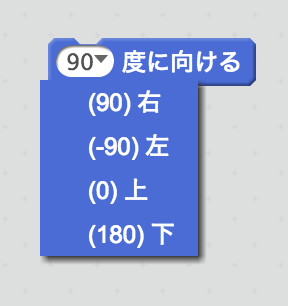 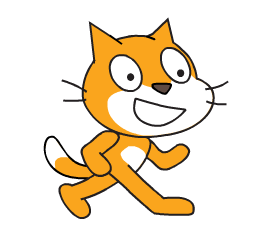 「90度に向ける」のブロックを実行することで、ネコを正面に向けることができます。
位置を変更してみよう
「x座標を◯◯、y座標を○○にする」のブロックをおいて、○○の数字の部分を0にしてみましょう。
0に変更したブロックを実行してみましょう。
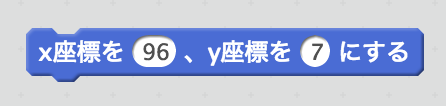 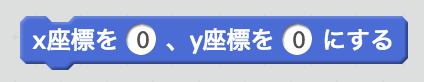 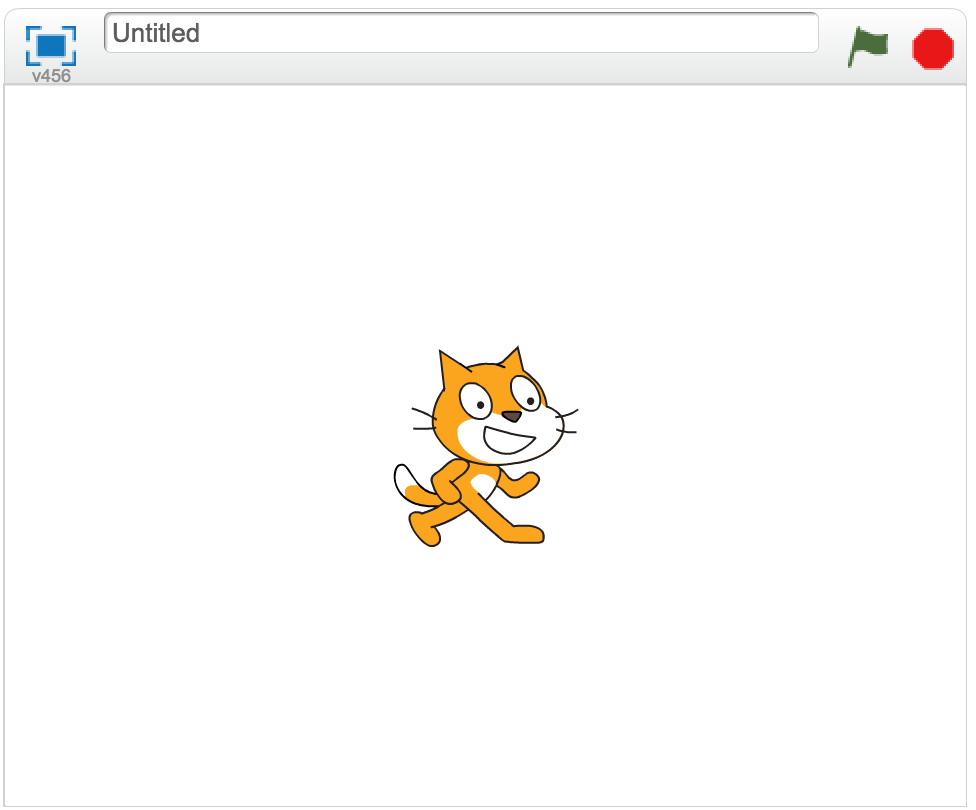 さまざまな位置に動かしてみましょう
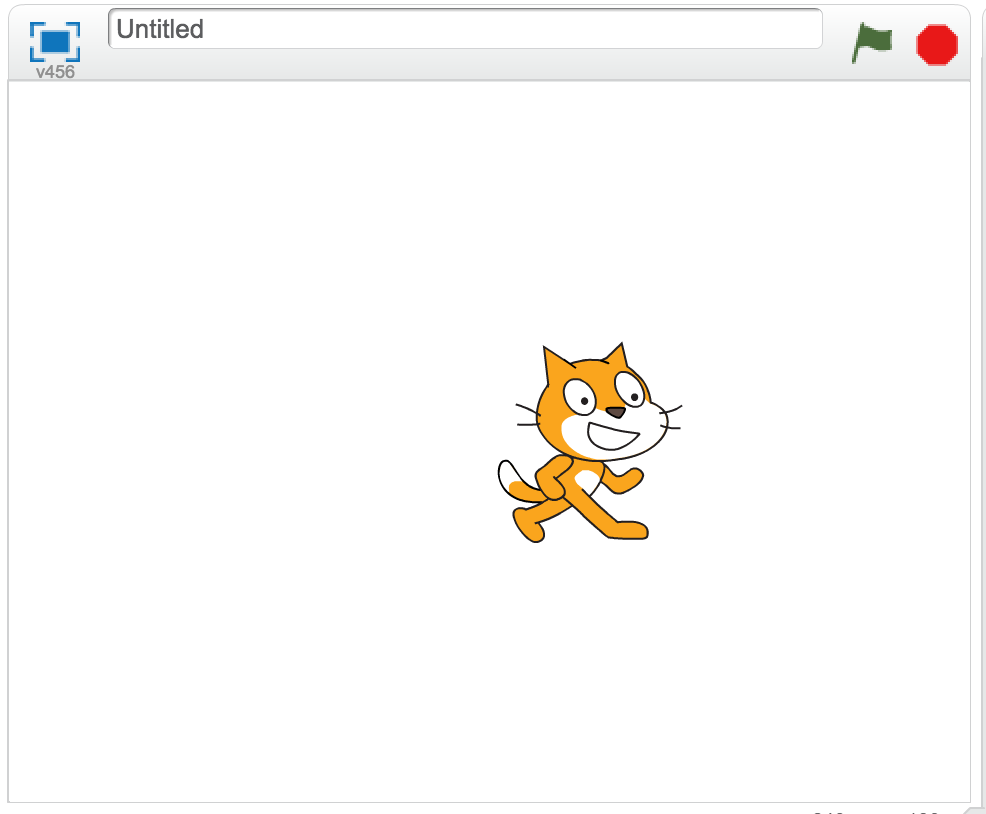 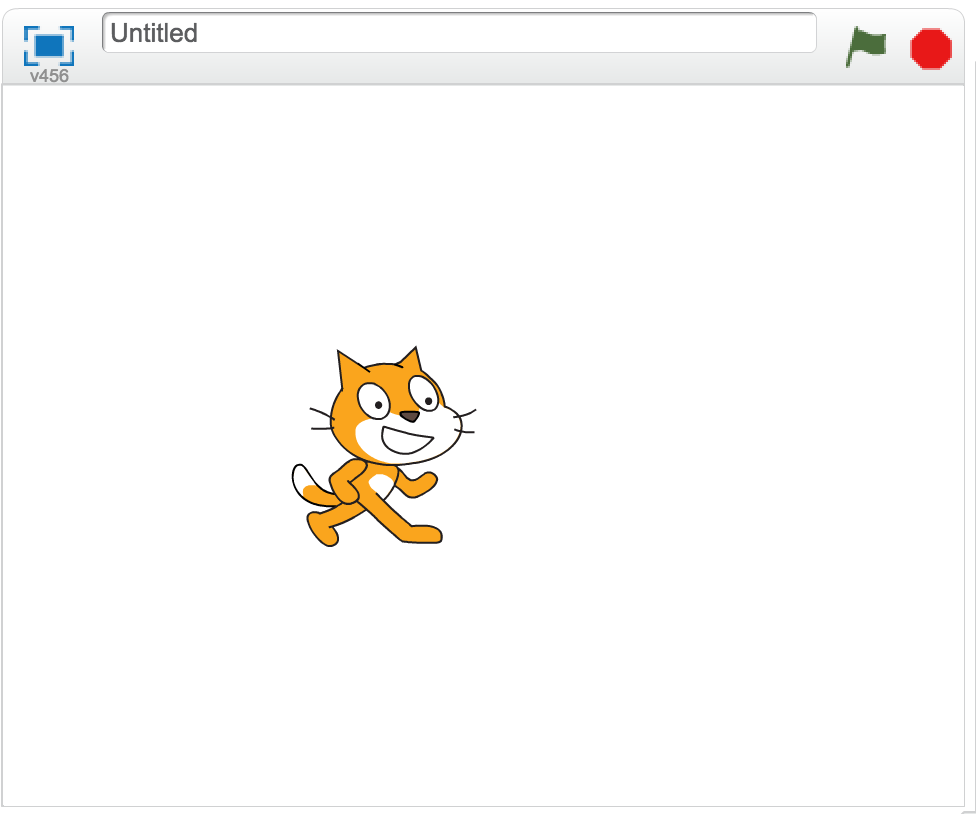 X座標はヨコ方向を示しているようです。
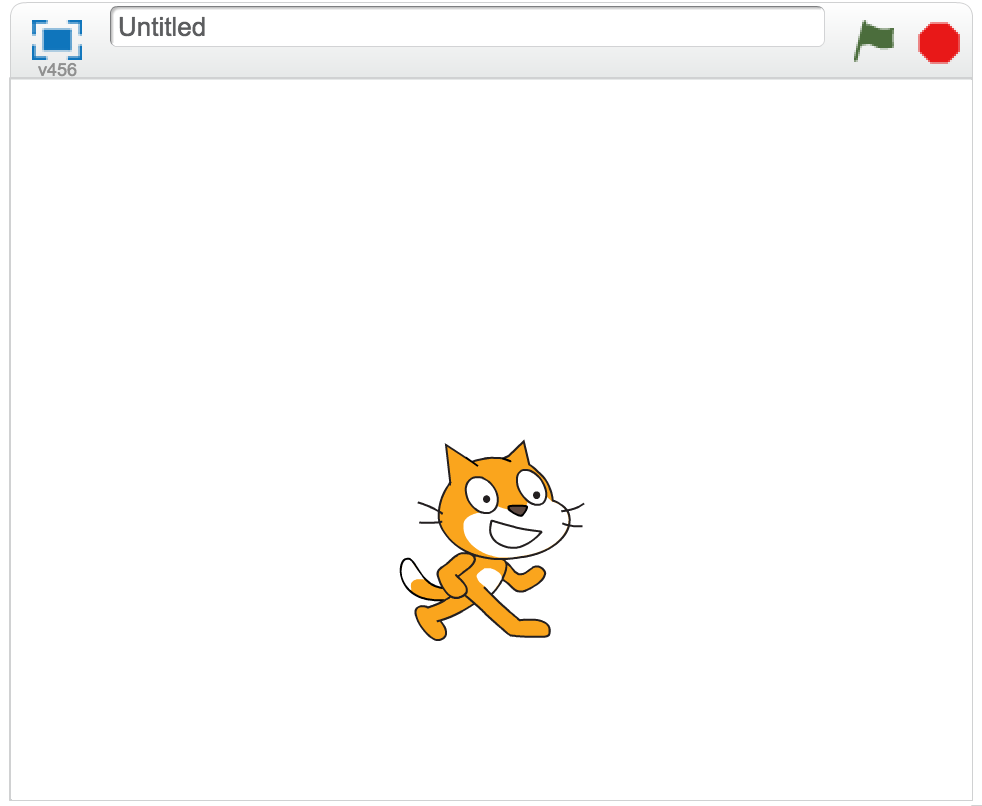 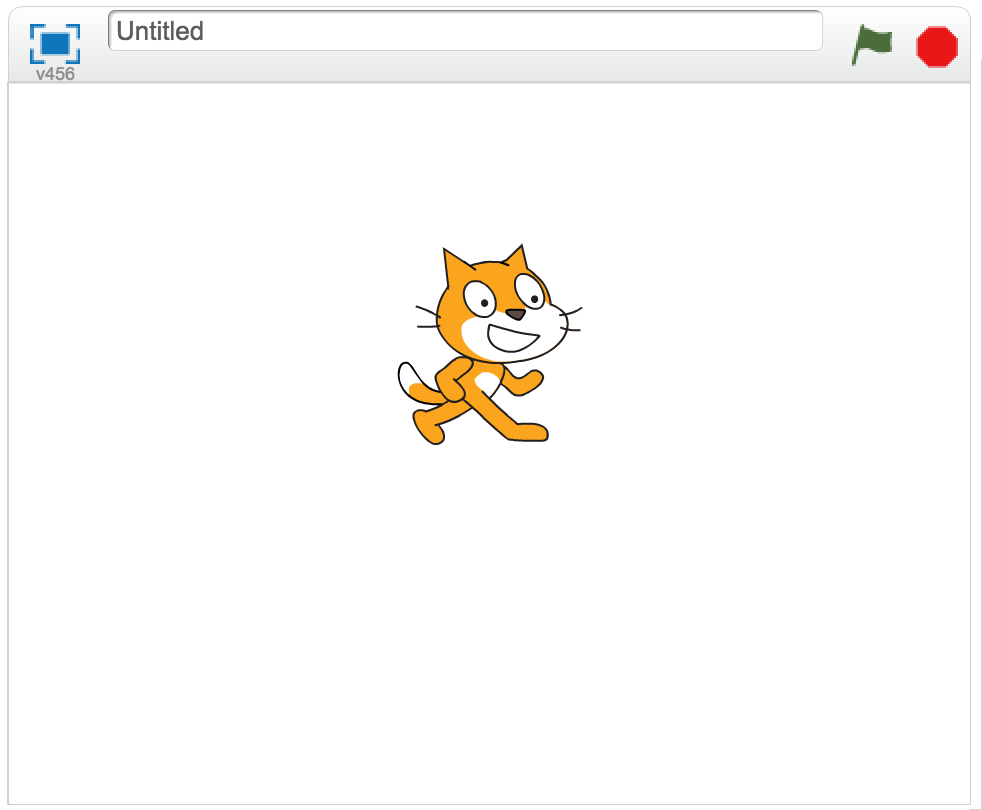 y座標はタテ方向を示しているようです。
タテ位置とヨコ位置について理解しよう
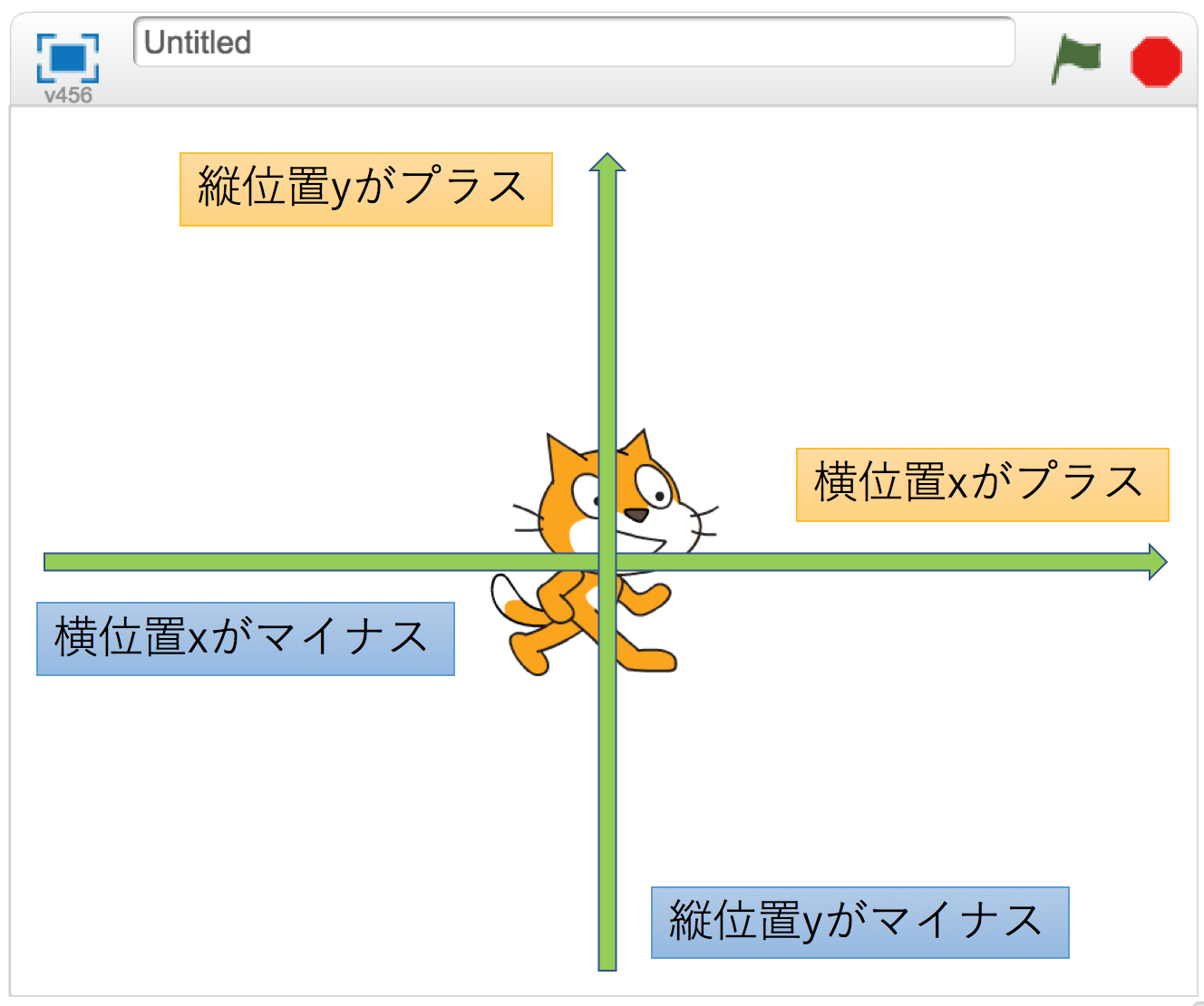 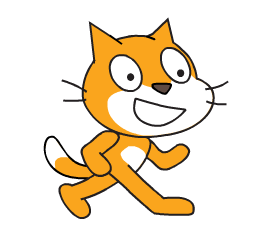 さまざまな位置に動かしてみましょう
このブロックを使っていろいろな位置に動かしてみましょう。
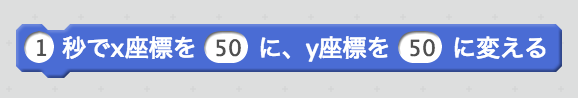 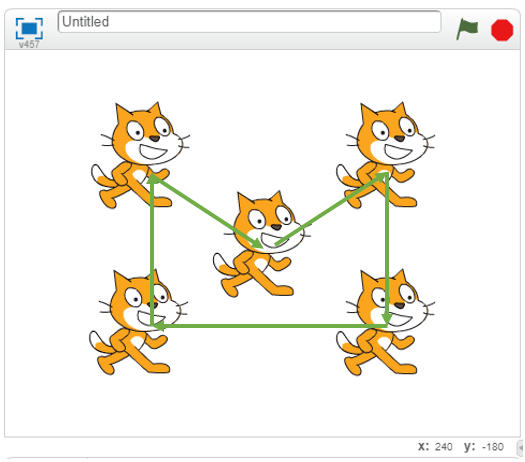 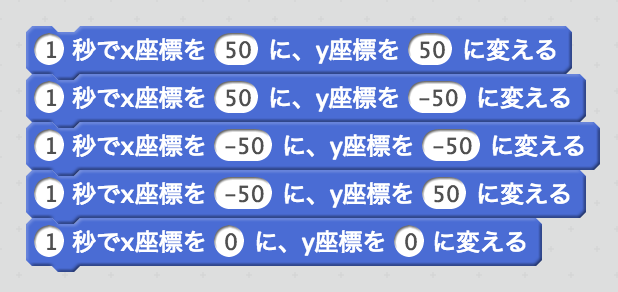 ブロックを組み合わせて、ネコを自由に動かしてみましょう。
第3章
ブロックの種類について理解しましょう
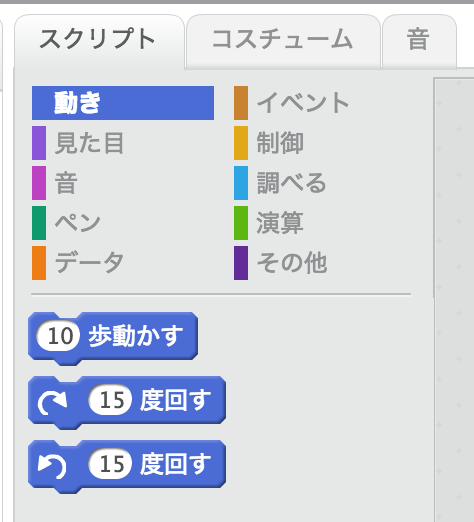 スクリプトパレットのブロックは「10歩動かす」といった「動き」のブロック以外にも「見た目」や「音」など、幾つかの種類に分かれています。各種類のブロックは色で見分けがつく用になっています。
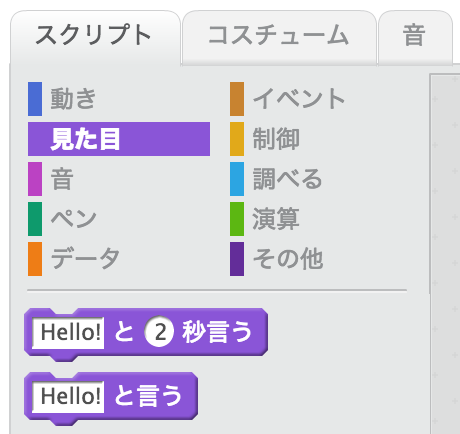 「見た目」の
ブロックの例
制御（せいぎょ）のブロックを開いてみましょう
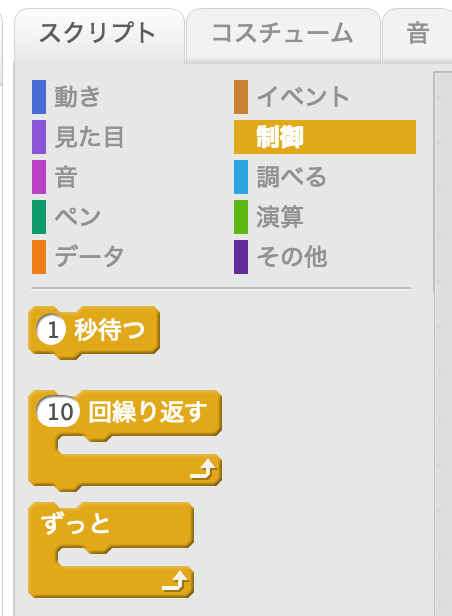 クリック
制御（せいぎょ）をクリックし、制御のブロックを開いてみましょう。
動きのブロックを組み合わせてみましょう
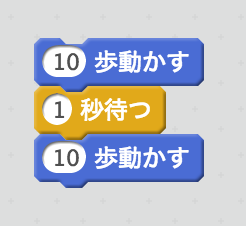 制御のブロックと動きのブロックを組み合わせてみましょう。
このブロックは「10回繰り返す」というブロックで「○○を10回繰り返す」の○○の部分のブロックを「10回繰り返す」ブロックの間に入れることが出来きます。
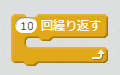 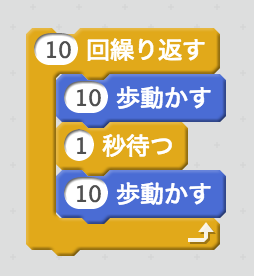 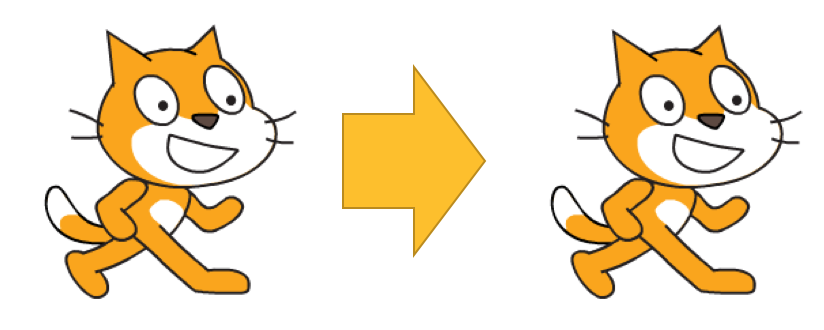 ずっとネコを動かしてみましょう
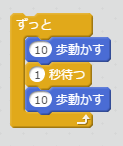 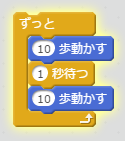 実行中のブロックはうっすら光ったようなブロックになります。
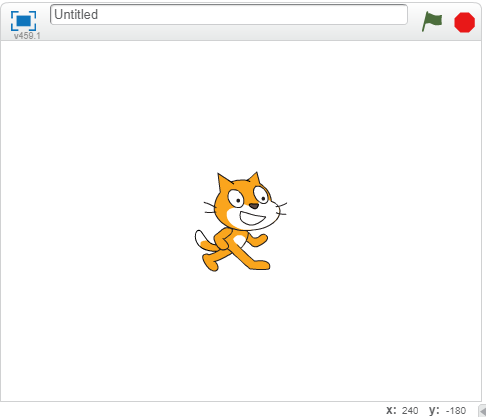 「ずっと」を止めるにはステージ右上の赤い止めるボタンをクリックしましょう。
止めるボタン
「ずっと」の処理を改造してみよう
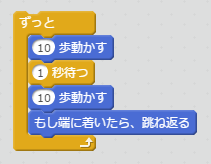 「動き」のグループにある「もし端に着いたら、跳ね返る」を使ってみましょう。ネコが画面の中を動き続けるようになります。
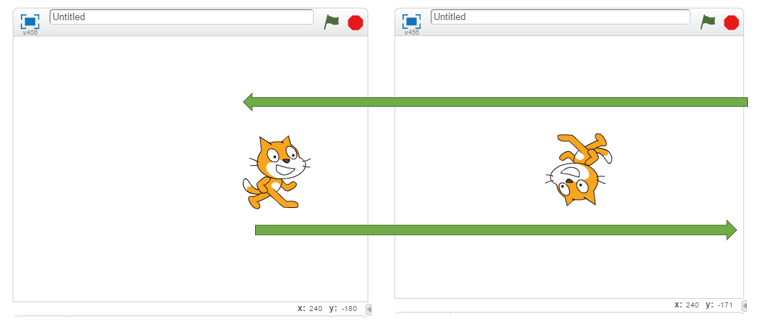 でも向きが変ですね。向きを固定してみましょう。
「ずっと」の処理を改造してみよう２
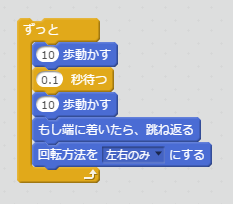 「動き」のグループから「回転方法を左右にする」のブロックを追加するとネコの動きが左右になり、より自然な動きになります。
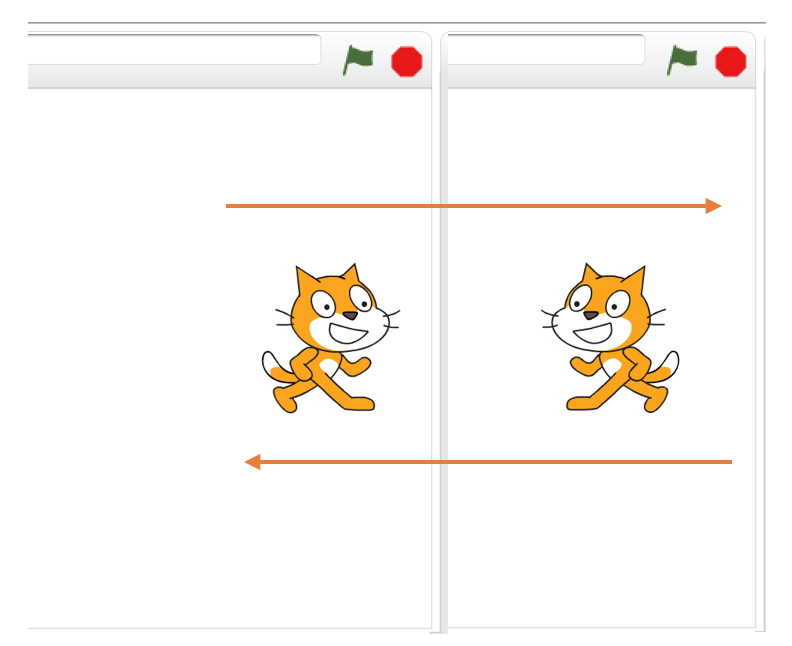 コスチューム（見た目）を変更してみよう
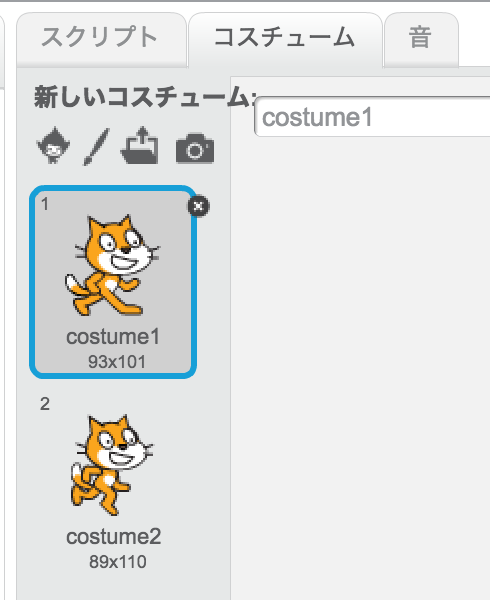 キャラクタであるネコにはコスチュームという見た目（衣装）が２つ登録されています。
確認するには、上部「スクリプト」の隣にある「コスチューム」をクリックしましょう。
コスチュームを切り替えることで、ネコが歩いているように見えるようになります。
コスチューム
（衣装）
コスチューム（見た目）を変更してみよう２
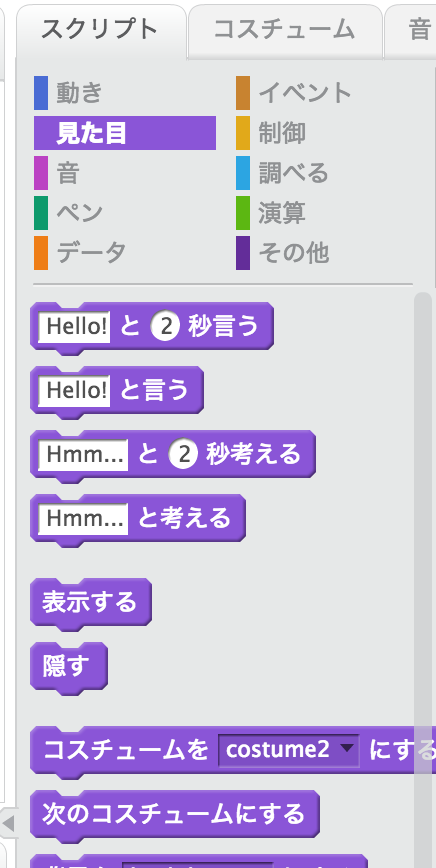 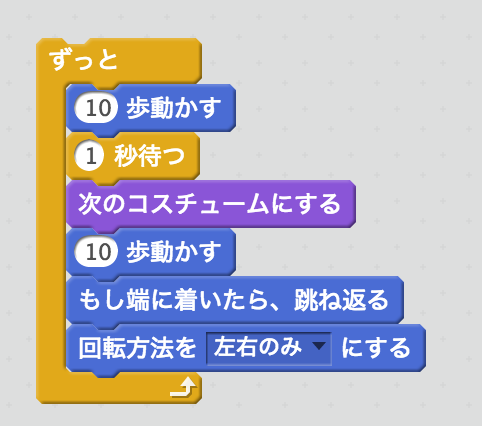 「見た目」グループから「次のコスチュームにする」ブロックを利用することで、コスチュームを順番に切り替えることができます。
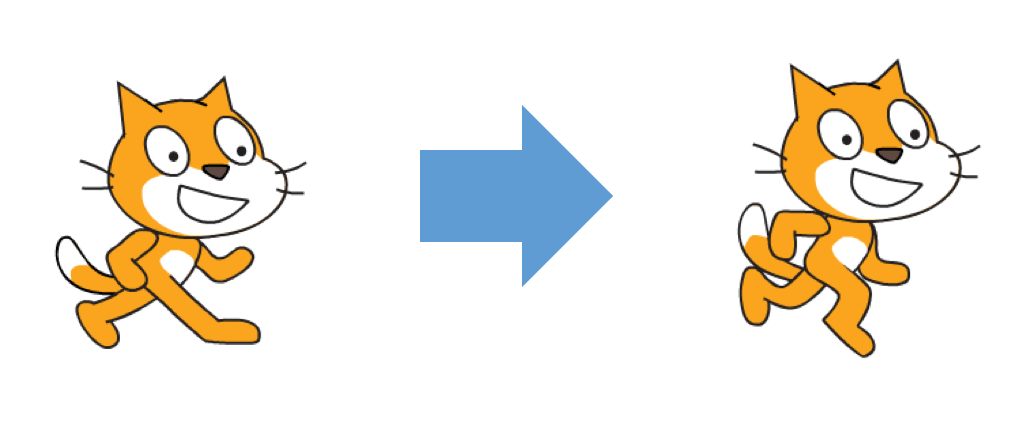 音をならしてみよう１
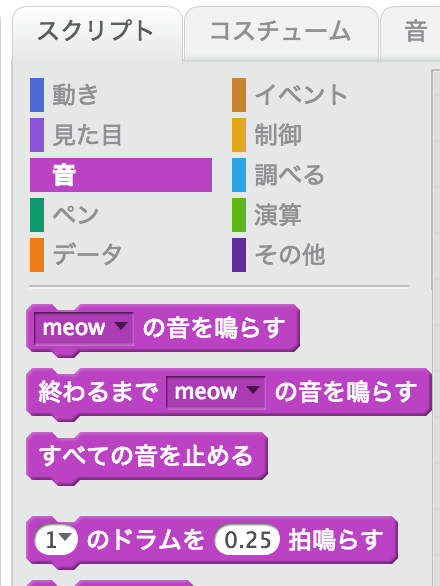 「音」のグループには音をならす方法がたくさん登録されています。
「（1）のドラムを（0.25）拍鳴らす」の（1）をクリックすると音の種類を変更することができます。
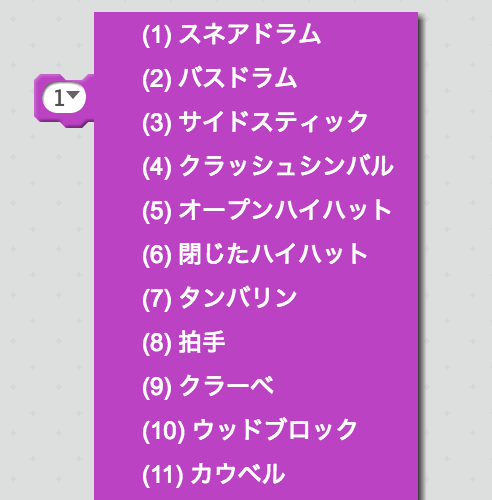 拍（はく）は手をポンとならす長さです。
音をならしてみよう２
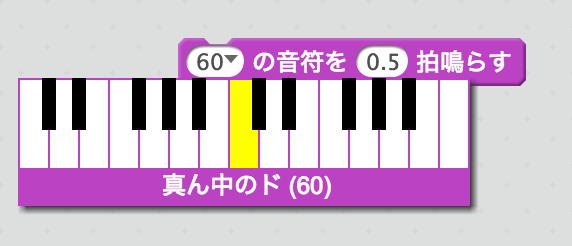 「（60）の音符を（0.5）拍鳴らす」の（60）をクリックするとピアノの鍵盤があらわれます。鍵盤を使って音を確認することができます。
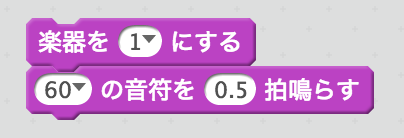 「楽器を（1）にする」の（1）をクリックすると楽器の種類を変更することができます。
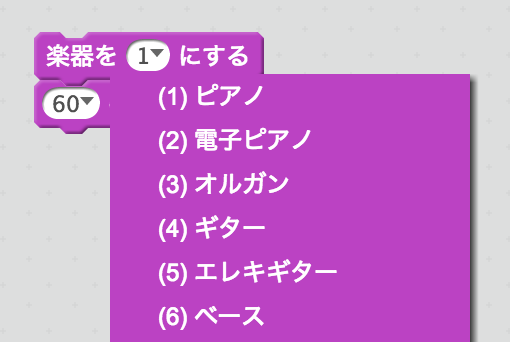 いろいろな音を試してみましょう
ネコの動きに音をつけてみましょう
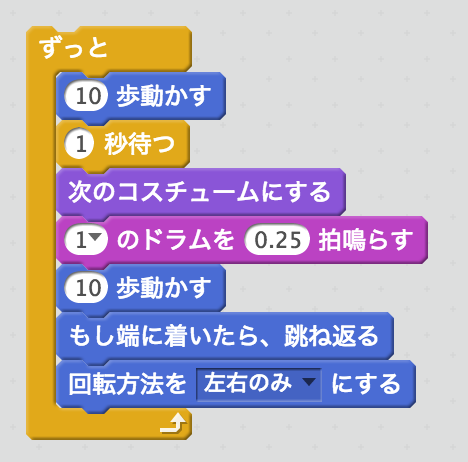 音のブロックをネコの動きの中に入れることで、ネコが動くたびにドラムの音をならすことができるようになります。
いろいろな音のならし方に挑戦してみましょう
第4章
実行ボタンと停止ボタン
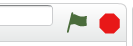 停止
実行
ネコなどのキャラクタが動く「ステージ」の右上には緑色の旗のボタンである「実行ボタン」と赤い丸のボタンである「停止ボタン」があります。
このボタンでゲームの開始と終了でできるようになるとよりゲームらしくなります。
実行ボタンでネコを動かしてみよう
「イベント」グループの「（緑色の旗）がクリックされたとき」のブロックを使うと、実行ボタンをクリックしたときにプログラムを実行することができます。
このブロックはプログラムの先頭にしか置けないような形をしています。
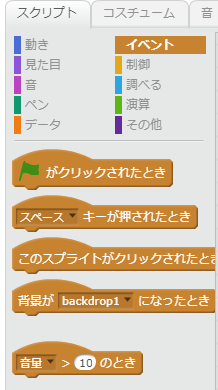 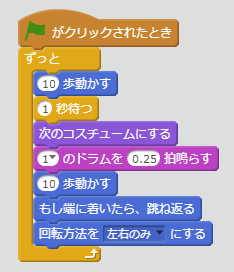 発表モードを利用してみよう
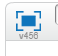 ステージの左上にあるボタンをクリックすると、画面が発表モードに切り替わります。他の人にゲームなどをやってもらうときは発表モードで楽しんでもらいましょう。
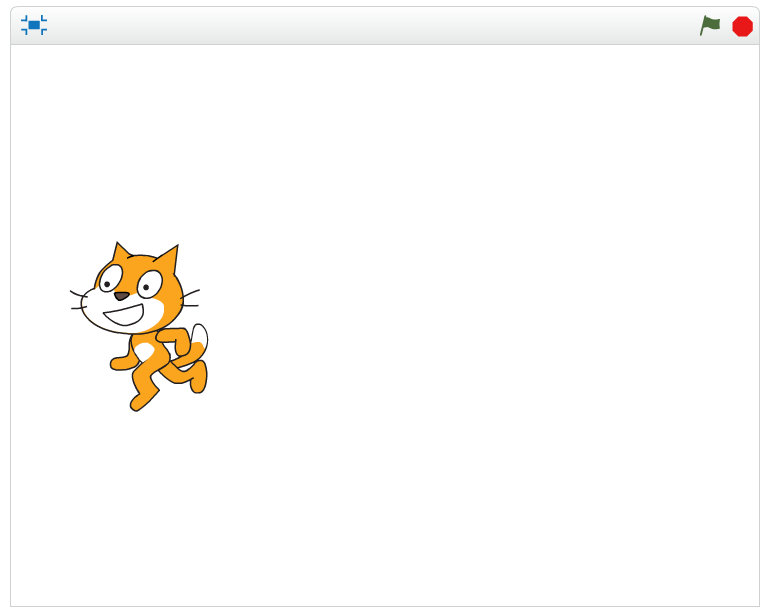 プログラムに名前を付けて保存しよう
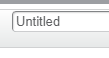 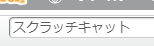 ステージ左上に「Untitled」となっている部分が、作成しているプログラムの名前です。「名前無し（ Untitled）」となっていますので、「スクラッチキャット」という名前に変更しましょう。
変更したら、いつでも作業を再開できるようにパソコンにデータを保存しましょう。「ファイル」メニューから「手元のコンピューターにダウンロード」を選択しましょう。
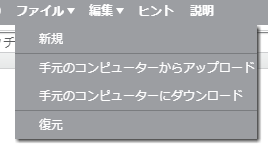 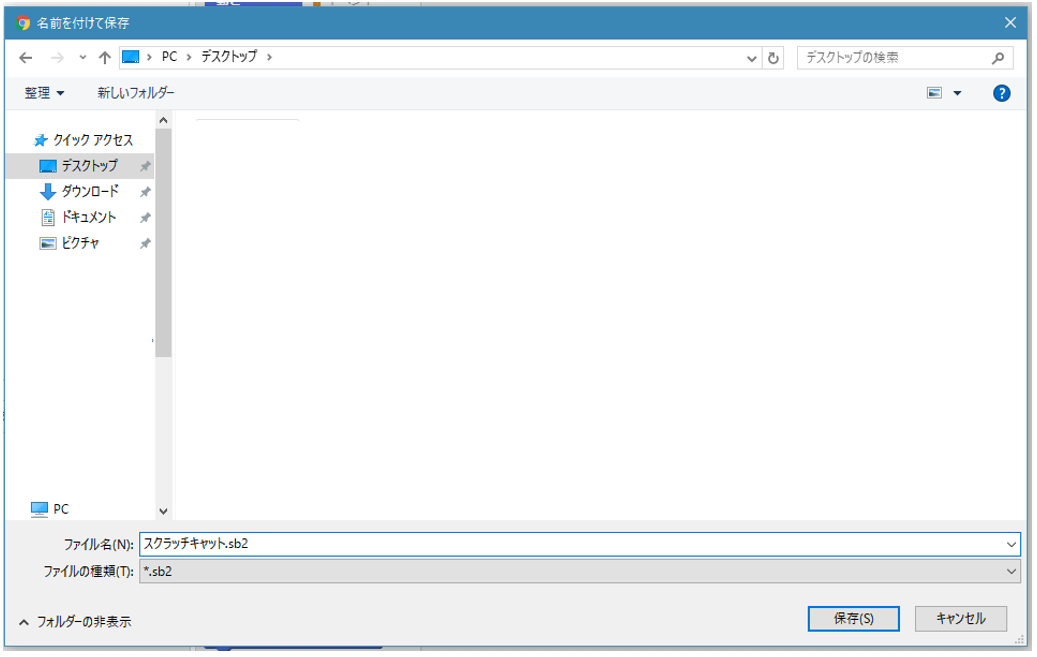 「名前を付けて保存」のダイアログボックスが表示されるので、「ディスクトップ」を選択し「保存」ボタンをクリックしましょう。
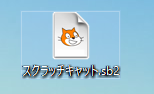 保存された
ファイル
Macの場合
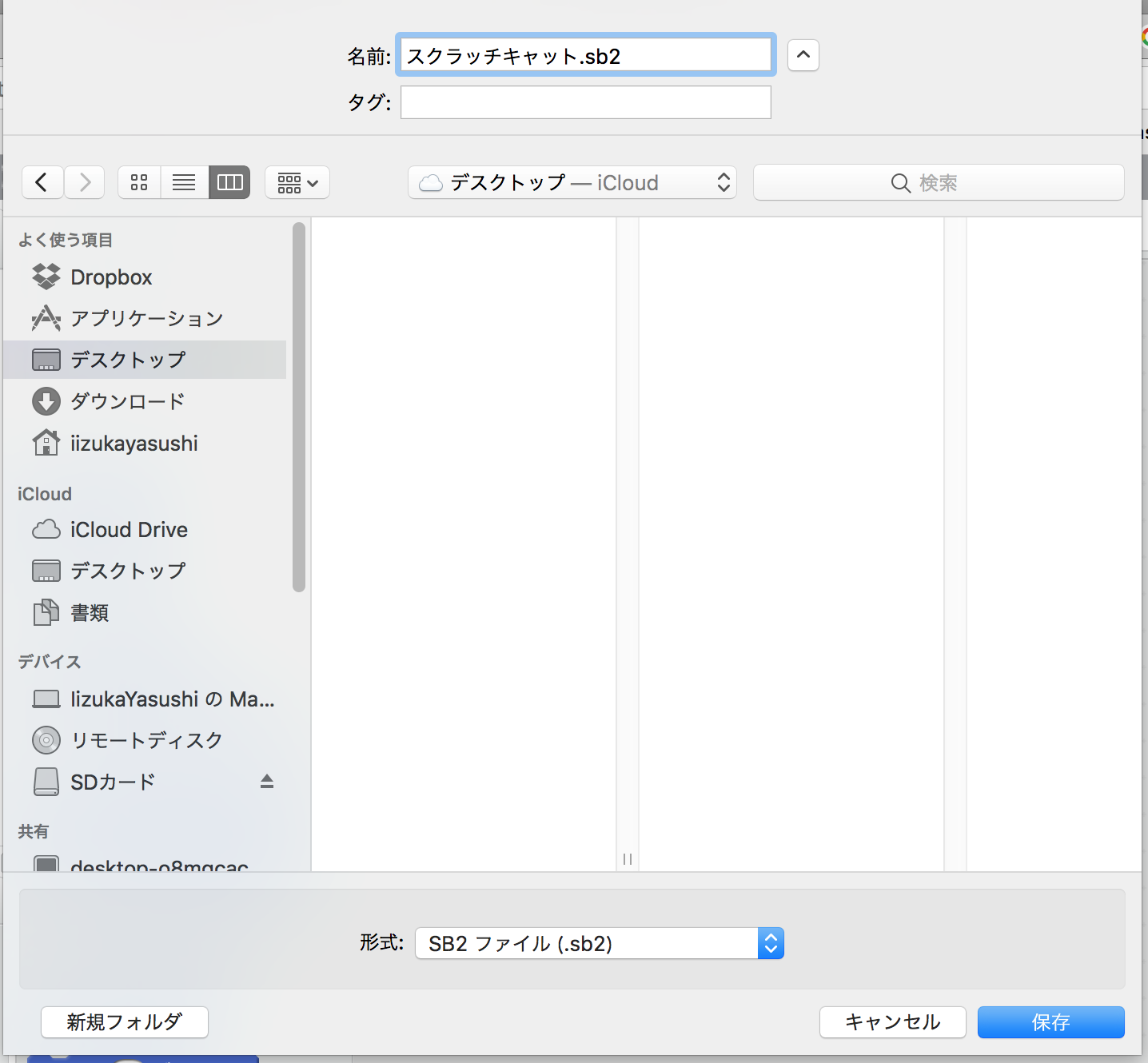 再開の方法
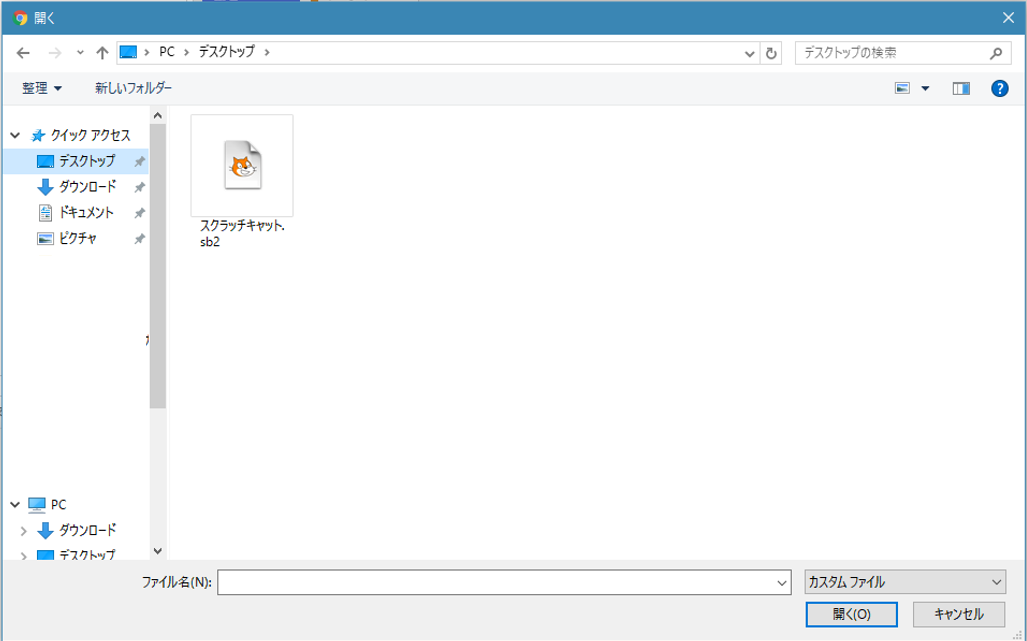 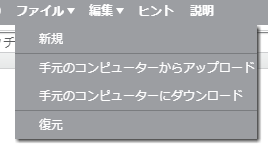 「ファイル」メニューから「手元のコンピューターからアップロード」を選択し、保存した「スクラッチキャット.sb2」のファイルを選択し「開く」をクリックします。
Macの場合
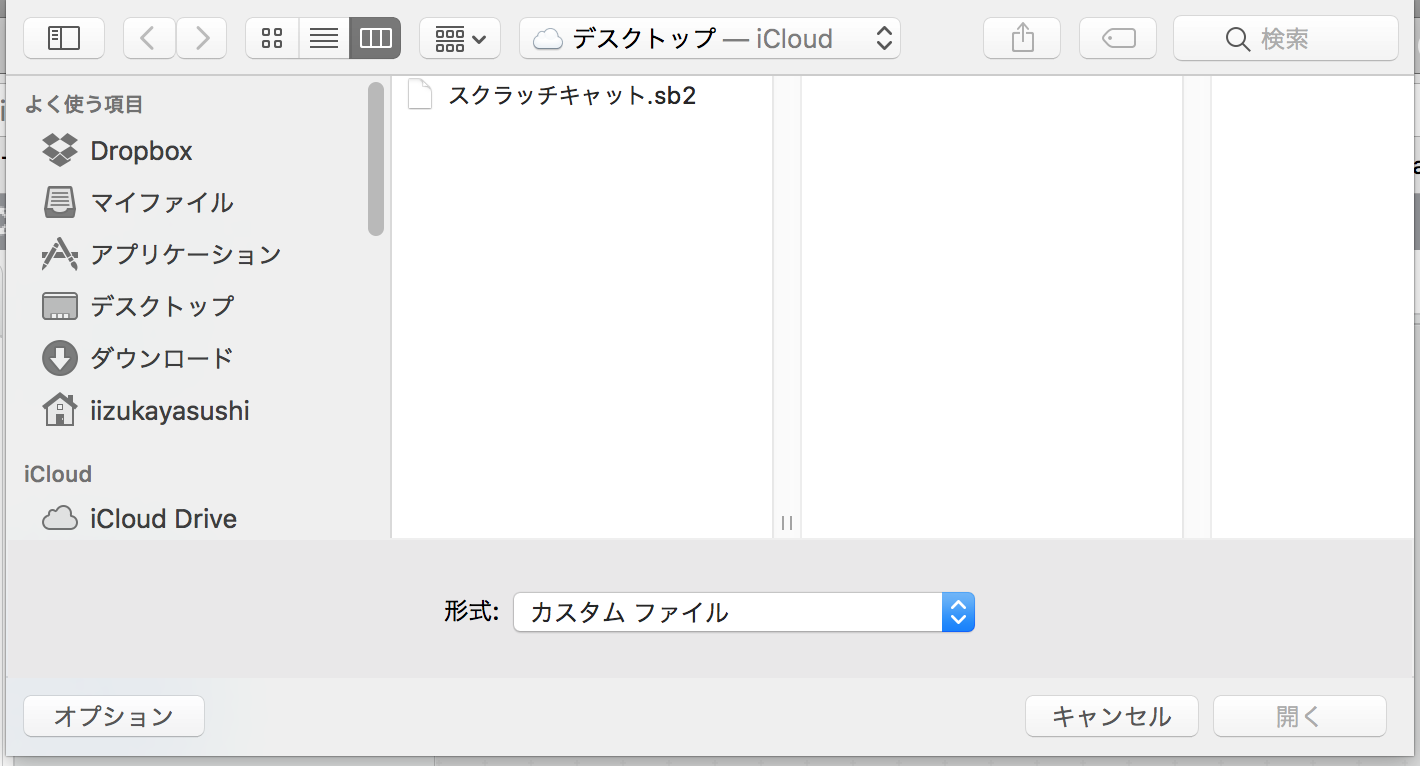 第5章
キーボードのどのキーが押されたか？
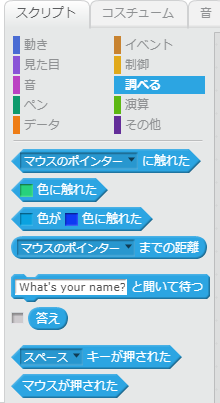 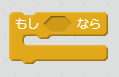 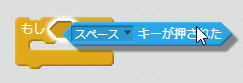 「制御」グループの「もし～なら」と「調べる」グループの「スペースキーが押されたら」を組み合わせて「もしスペースキーがおされたなら」というブロックを作ることができます。
キーボードで音を鳴らす
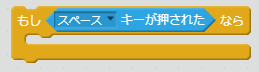 このようにすると「もしスペースキーが押されたなら、60の音符を0.5拍鳴らす」という意味なるはずです。

しかし、実行しても音がなりません。なぜだかわかりますか？
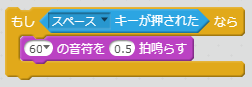 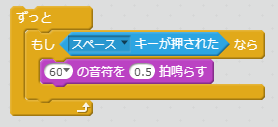 実行はスペースキーを押す間もなく一瞬で終わってしまいます。
だから、スペースキーが押されるのをじっと待っているようなプログラムにする必要があります。
そのために、「制御」の「ずっと」のブロックで囲ってあげましょう。するとスペースキーを押すたびに音がなるようになります。
キーボードでキャラクタを動かす
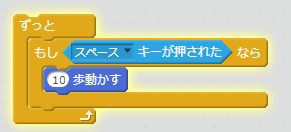 同じ仕組みで「10歩動かす」に変更するとキャラクタを動かすことができます。
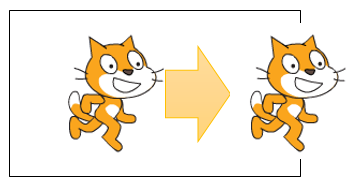 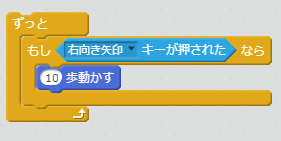 「スペースキー」の右側にある下向き三角▼をクリックすることでキーボードの種類を変更することができます。「右向き矢印」に変更してみましょう。「→」のキーを押すとキャラクタが右に動き出します。
動いている方向にキャラクタが向くように、「90度に向ける」も追加しておきましょう。
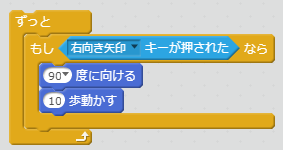 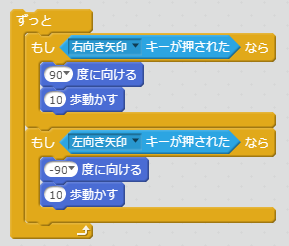 左の矢印キー「←」で左に動くように修正してみましょう。
ブロックは、右クリックをすることで、複製することができます。活用してみましょう。
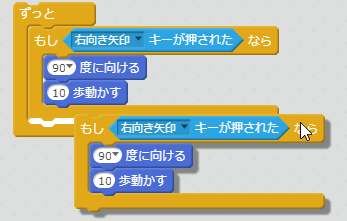 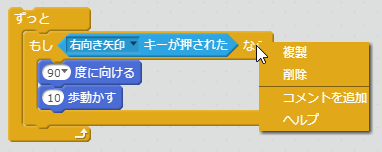 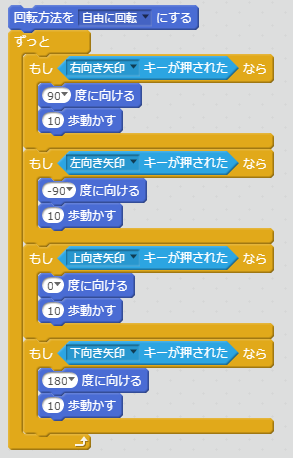 最終的に上下左右のキーでキャラクタを動かせるようにしてみましょう。
ブロックをきれいにする（きれいに並べる）
ブロックの無いところで右クリックをすると、「きれいにする」というメニューが出てきます。「きれにする」を選択すると、たくさんのブロックをきれいに並べることができます。
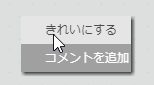 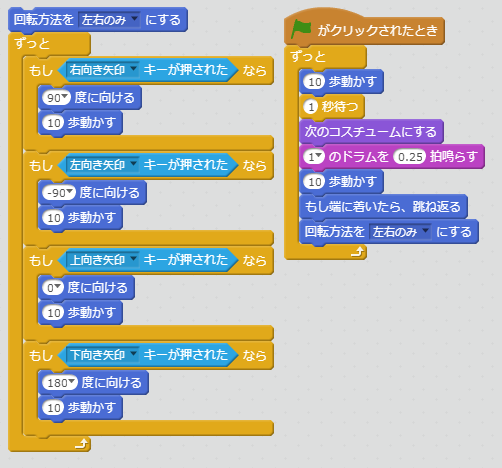